ACCUEIL DES PROFESSEUR·ES STAGIAIRES ACADÉMIE DE VERSAILLES
Lundi 27 août 2018
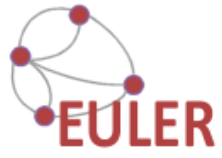 https://euler.ac-versailles.fr
Un site entretenu
par des enseignants 
pour les enseignants
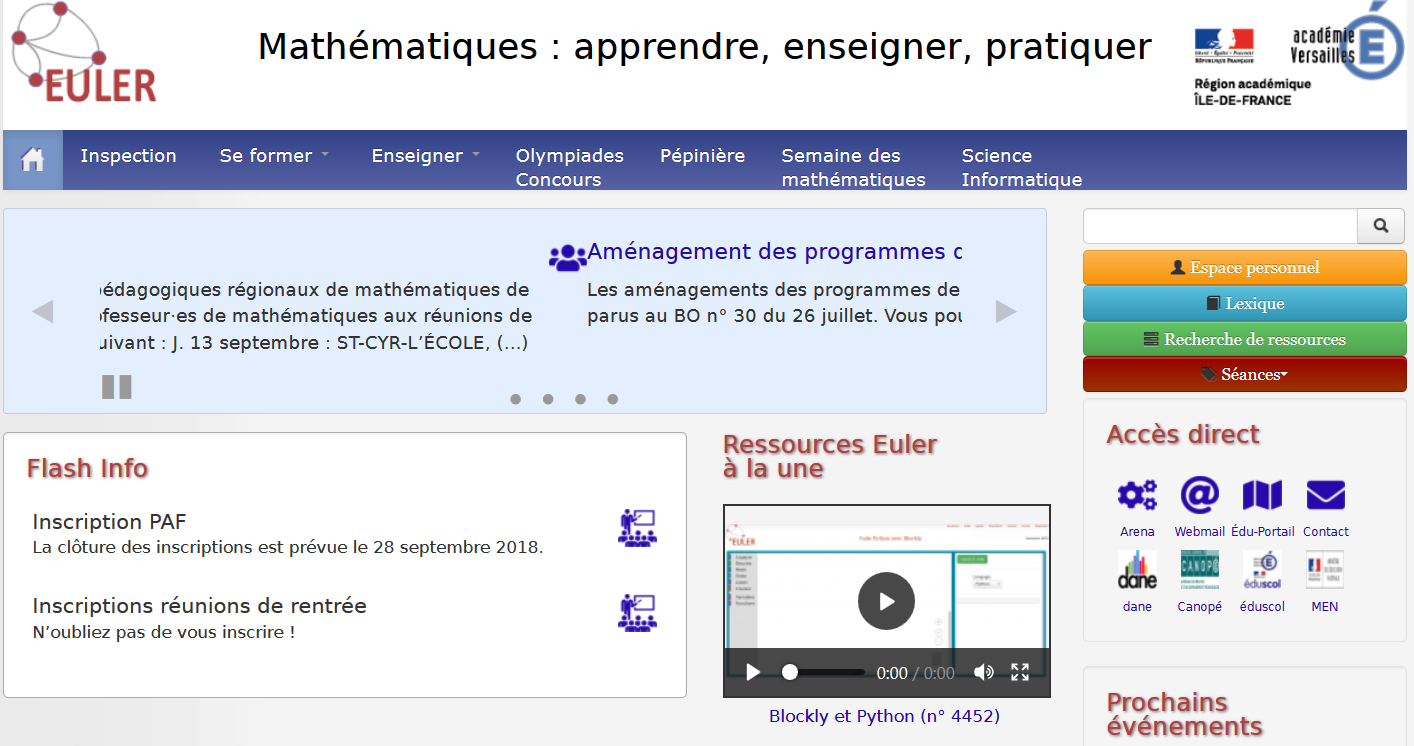 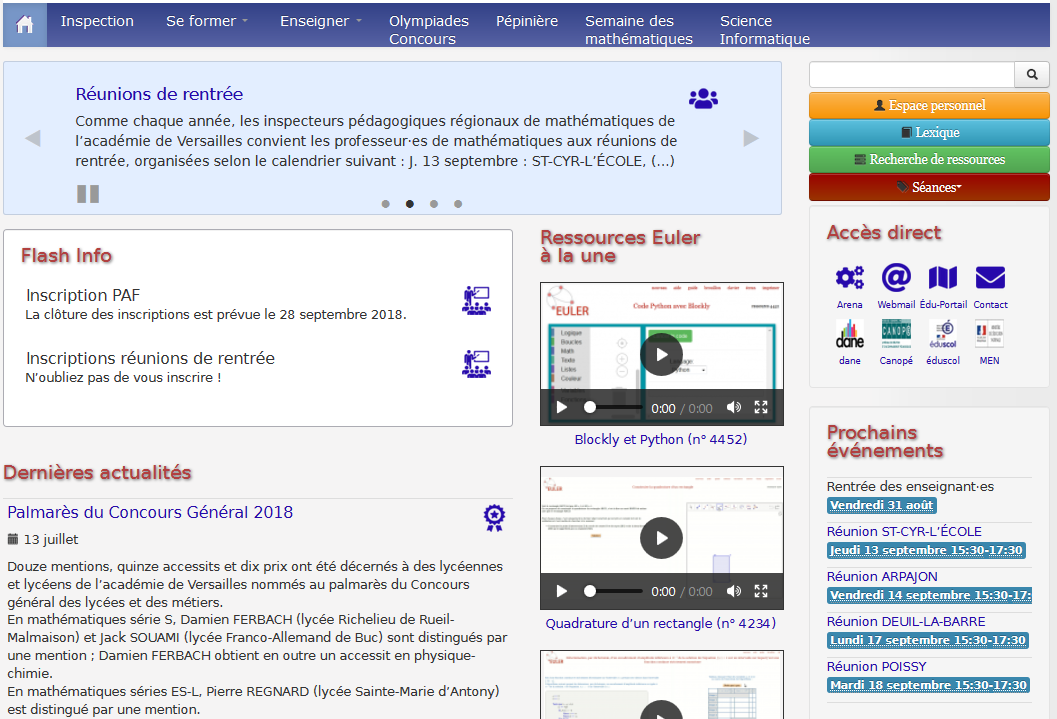 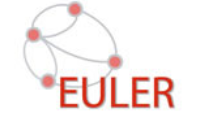 Un outil tout au long de son travail
Une source d’information
Les programmes facilement accessibles
Des actions académiques ou nationales
Des définitions et propriétés rigoureuses
Des exercices interactifs variés
Des évaluations facilement accessibles
[Speaker Notes: Plan de l’intervention : on y revient au fur et à mesure. On reprend les parties de la page d’accueil les unes après les autres.]
Une source d’information
[Speaker Notes: Les inspecteurs profitent de cette page pour donner les différentes informations sur les réunions, les changements de programme,….
En cliquant sur « actualités », on retrouve la page suivante où il y a toutes les actualités de l’année.]
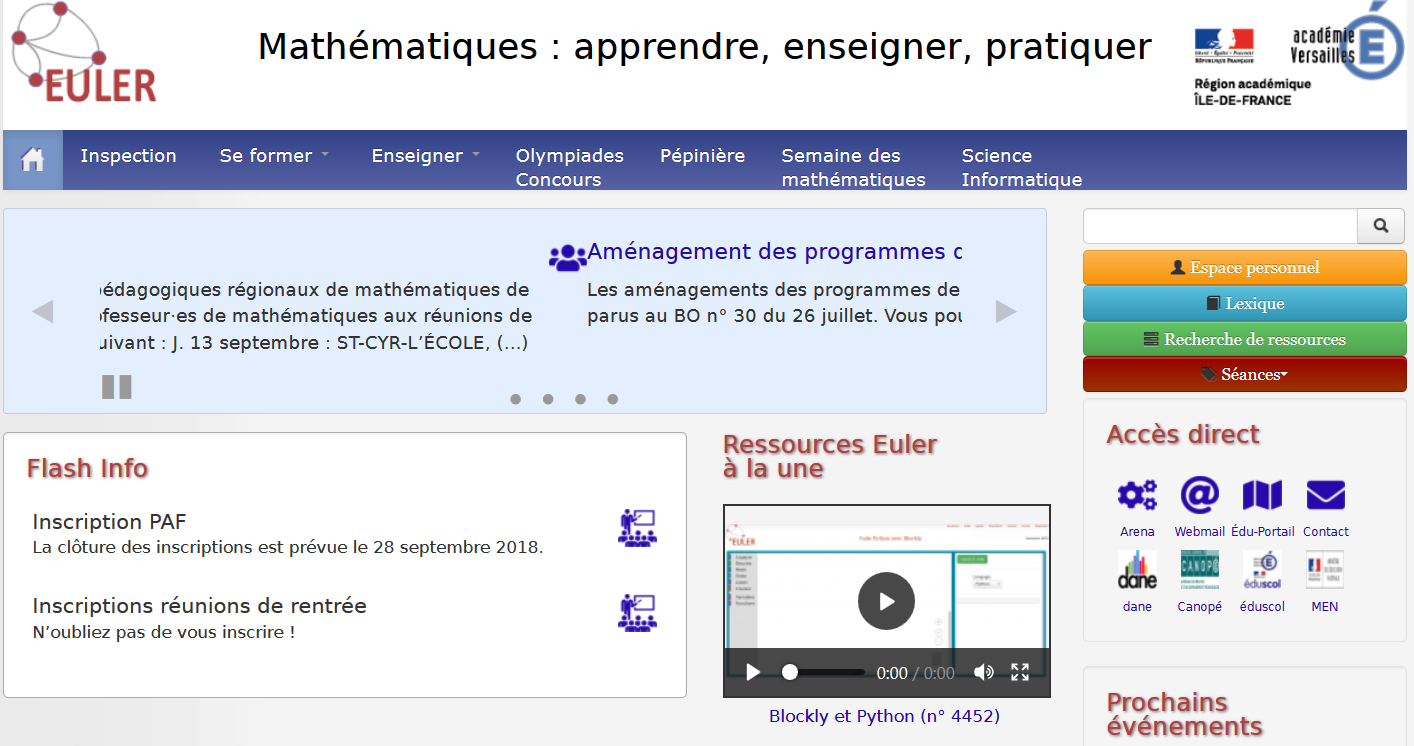 Dernières actualités importantes
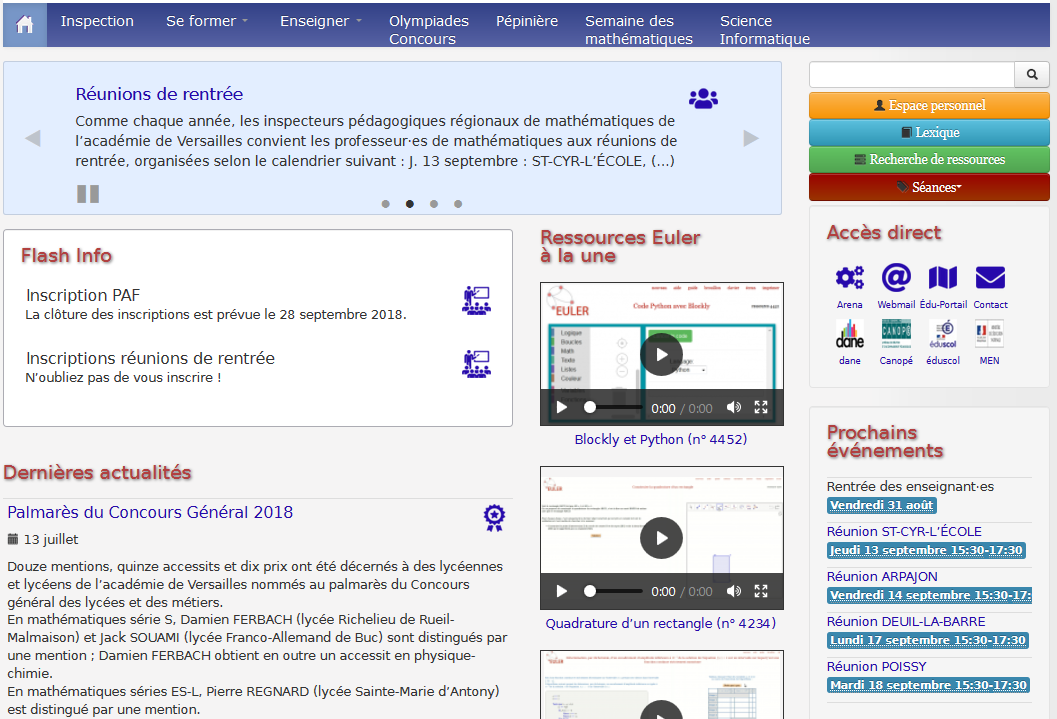 Flash info : information ponctuelle, rappel…
Vidéos sur des ressources interactives
Dernières actualités et lien vers toutes les actualités
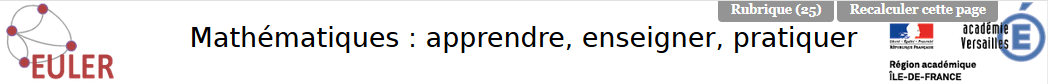 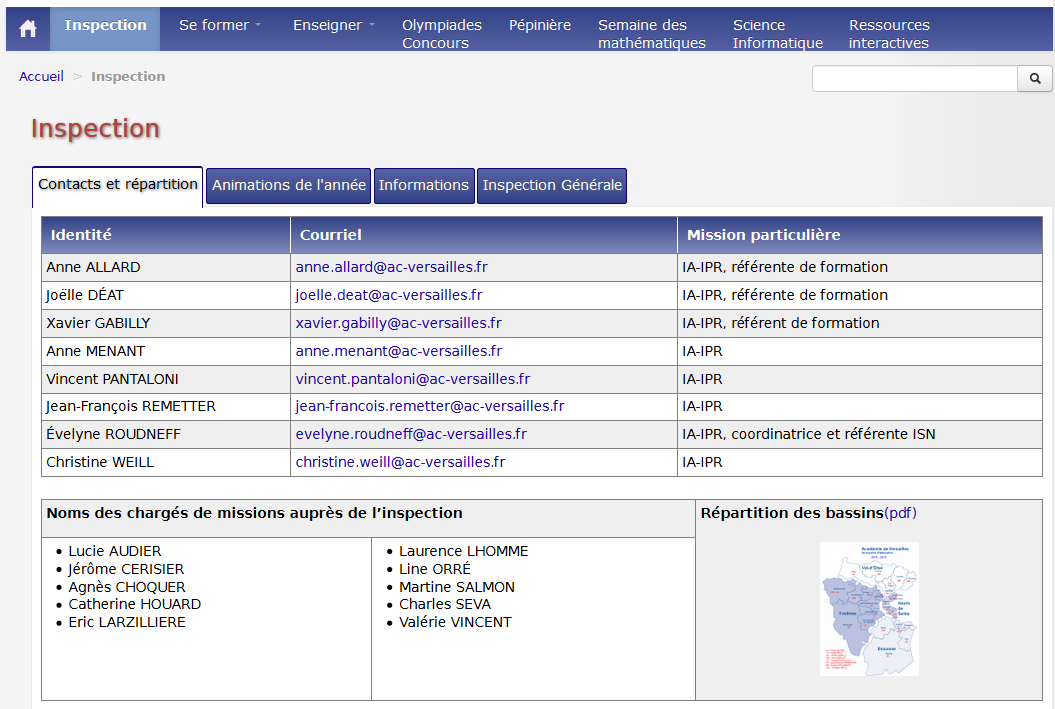 Les programmes facilement accessibles
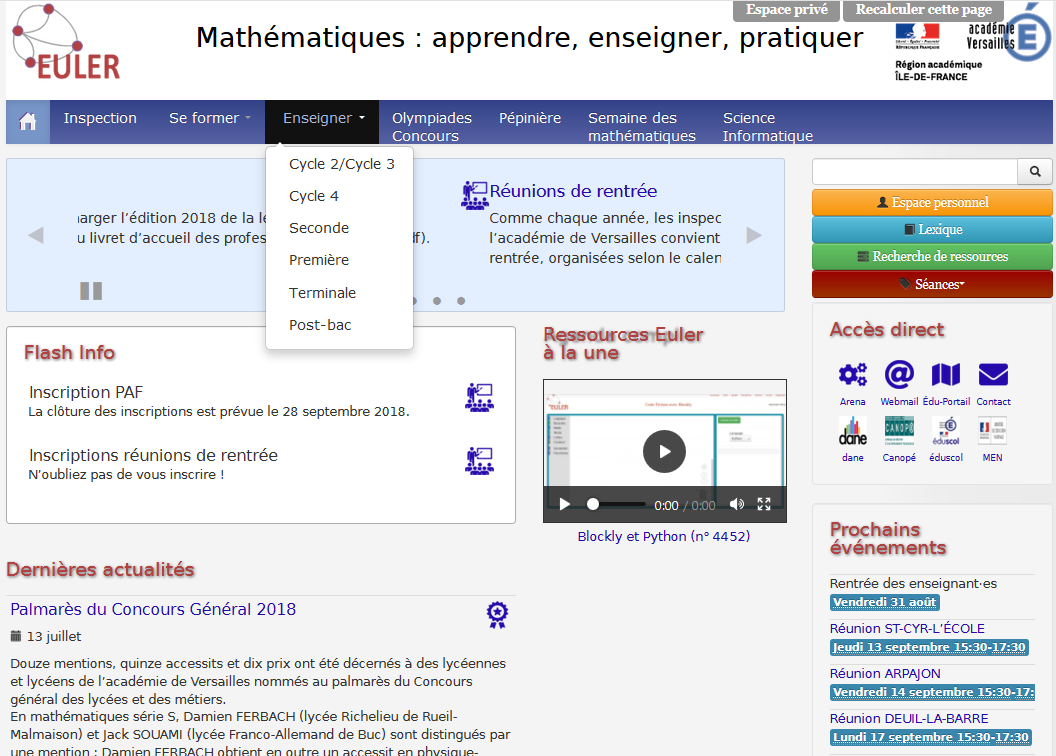 Exemple : cycle 4
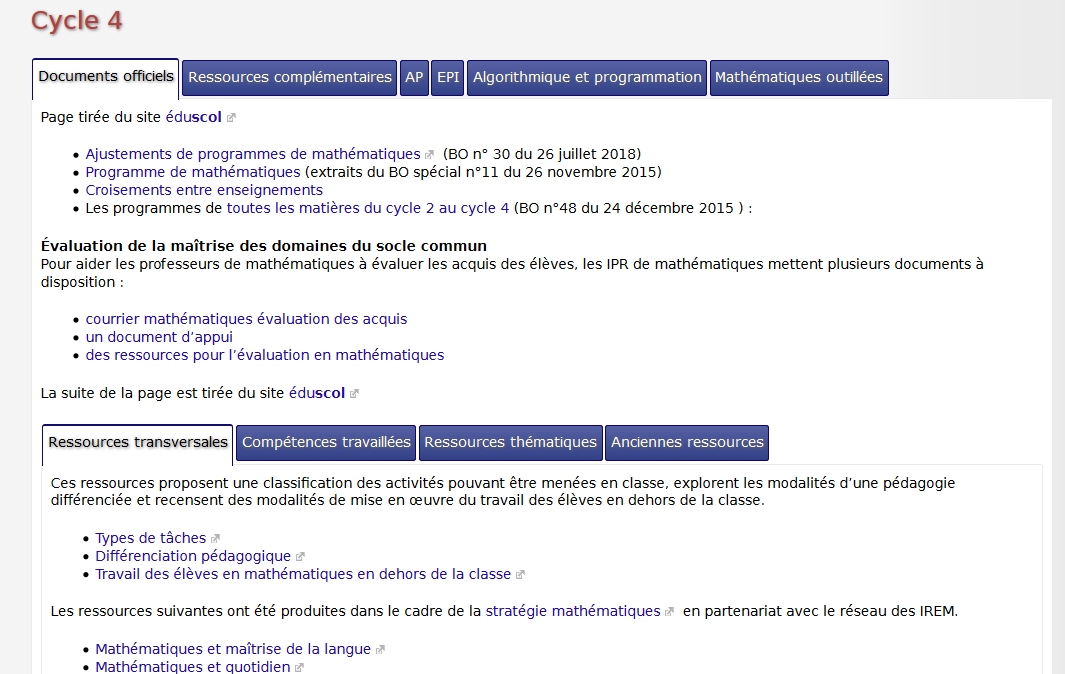 Exemple : première
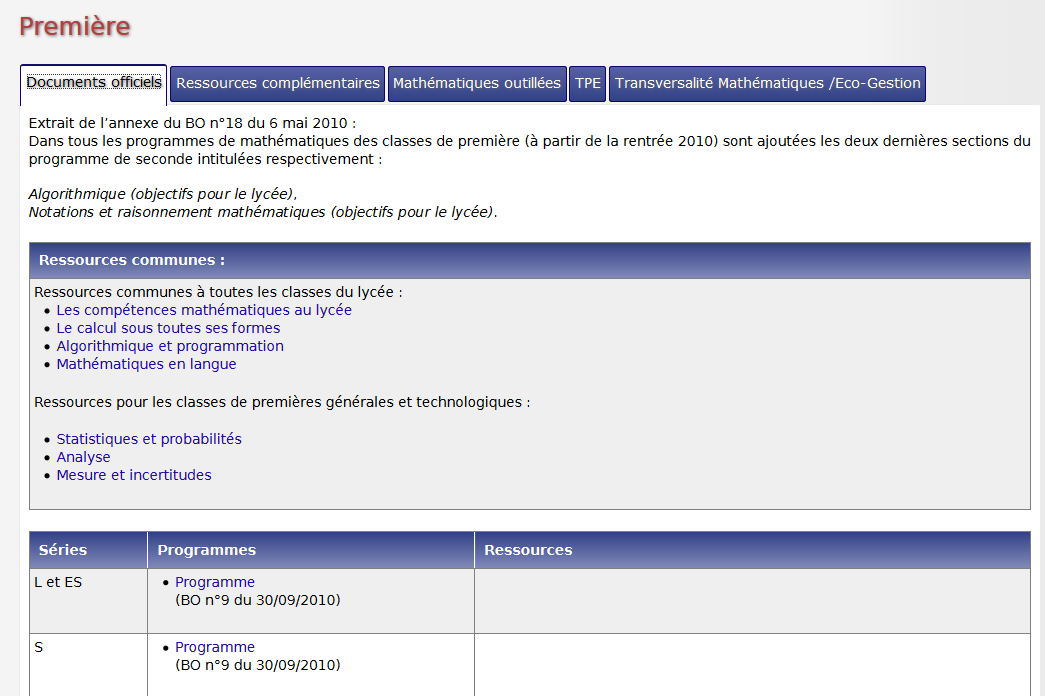 Des actions académiques ou nationales
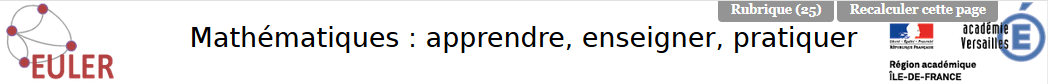 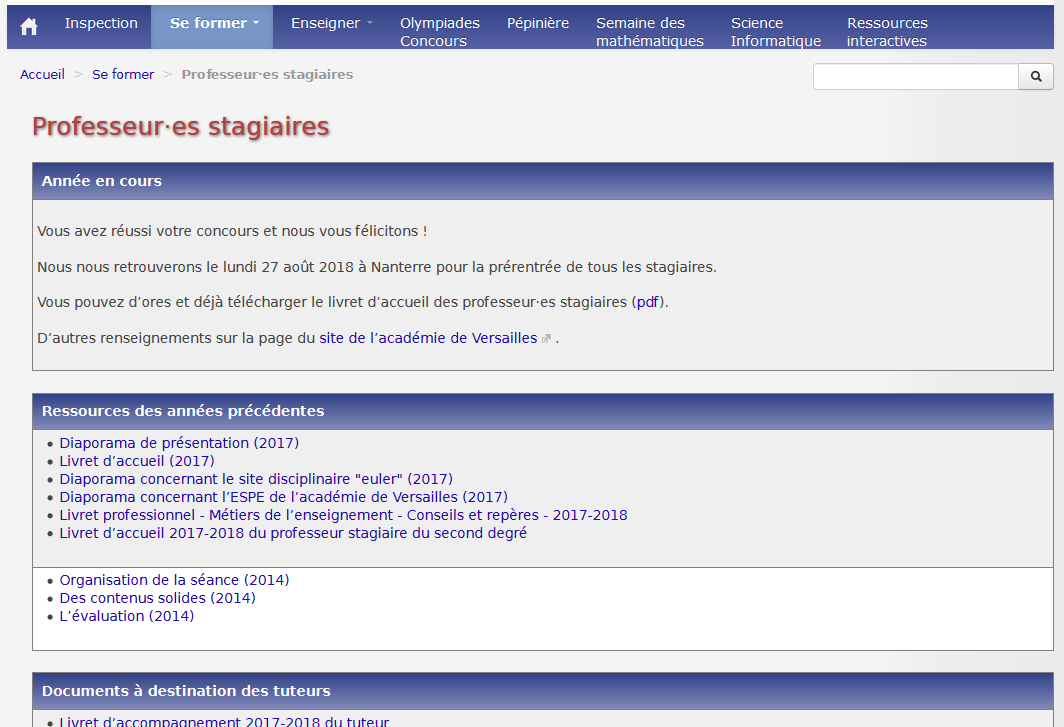 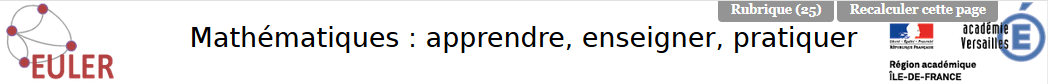 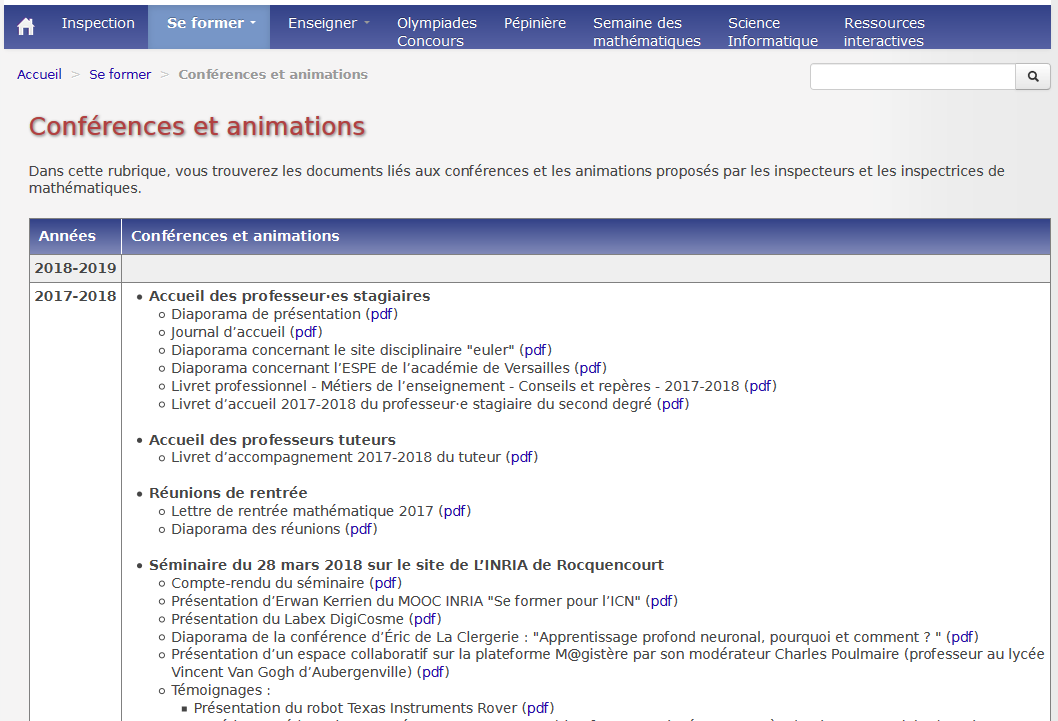 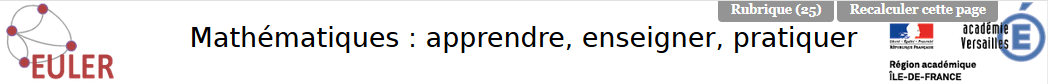 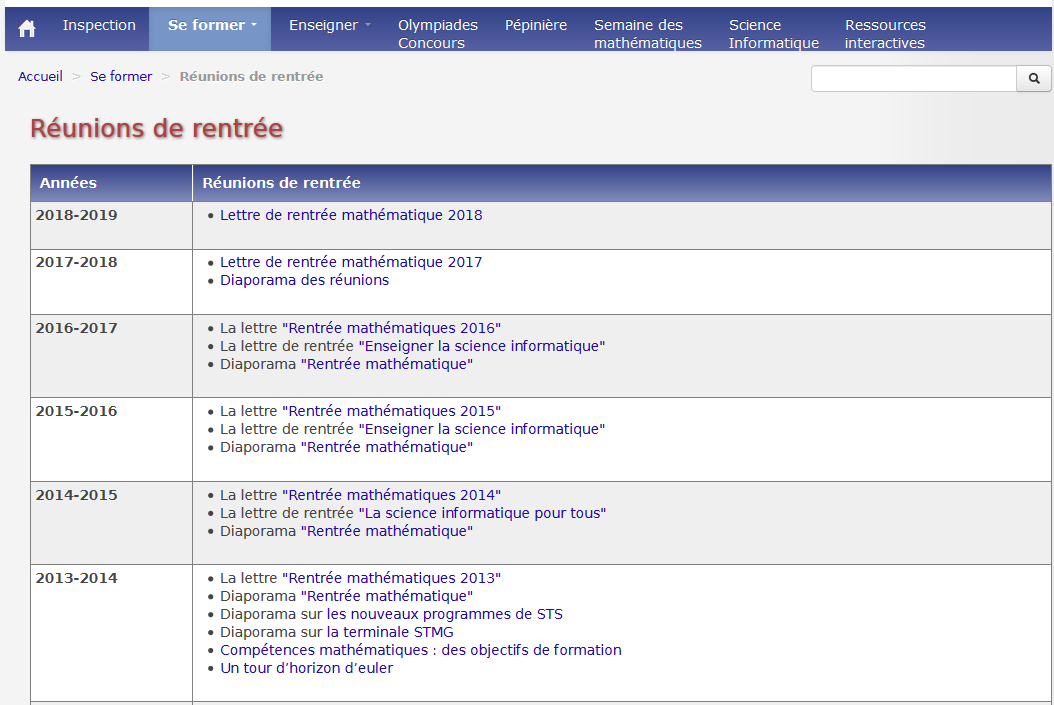 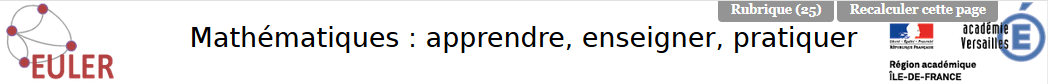 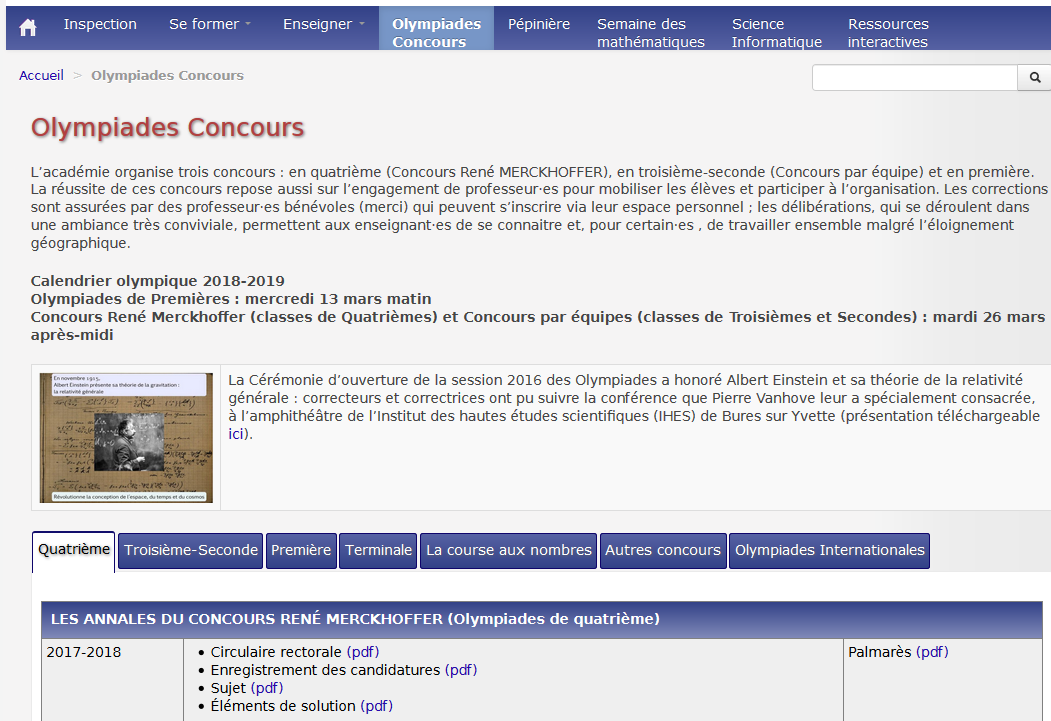 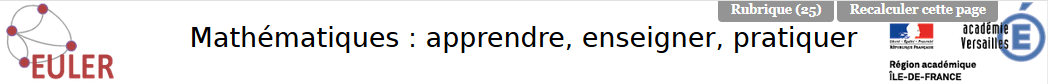 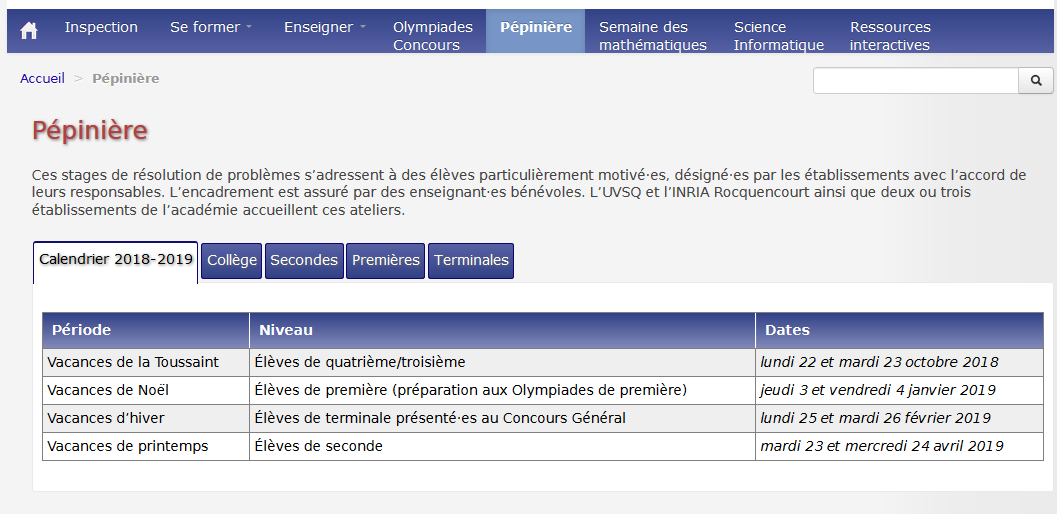 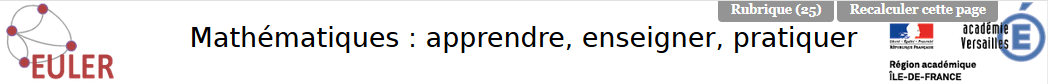 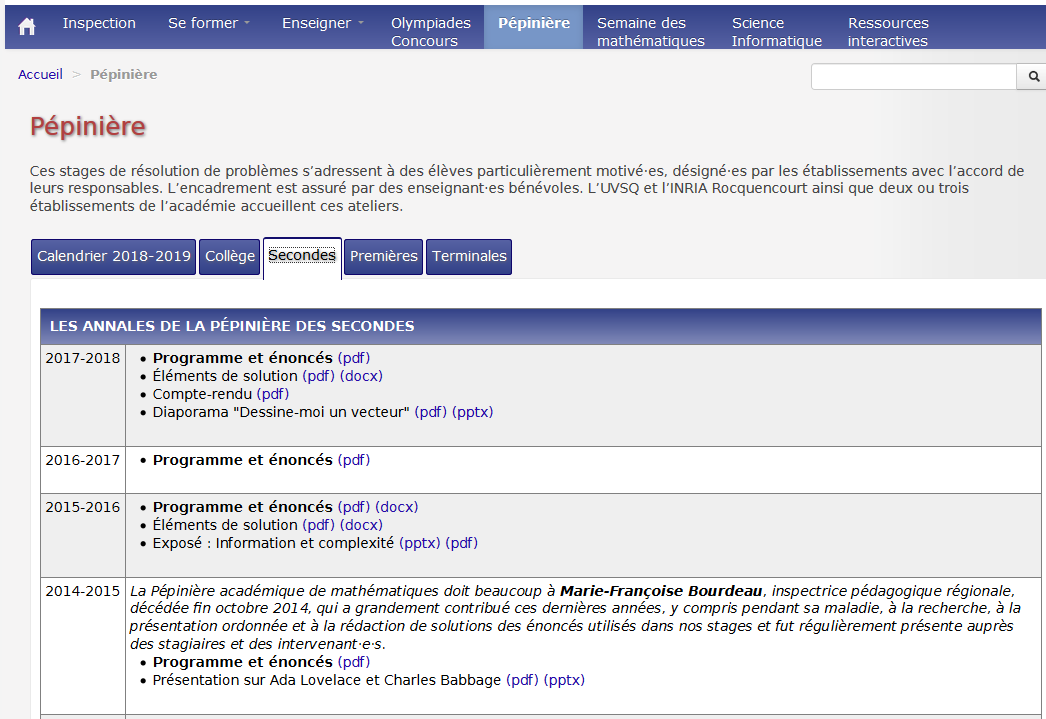 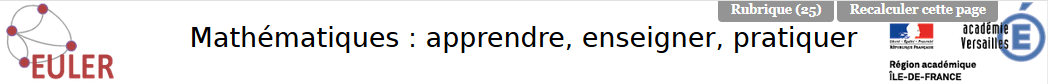 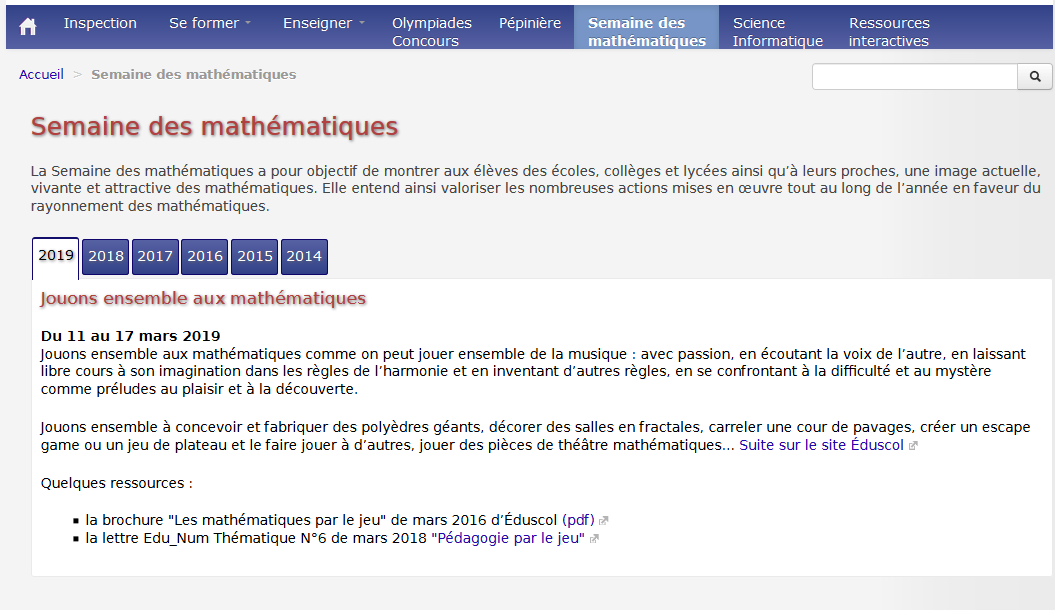 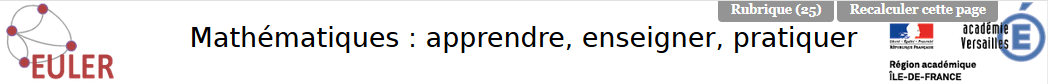 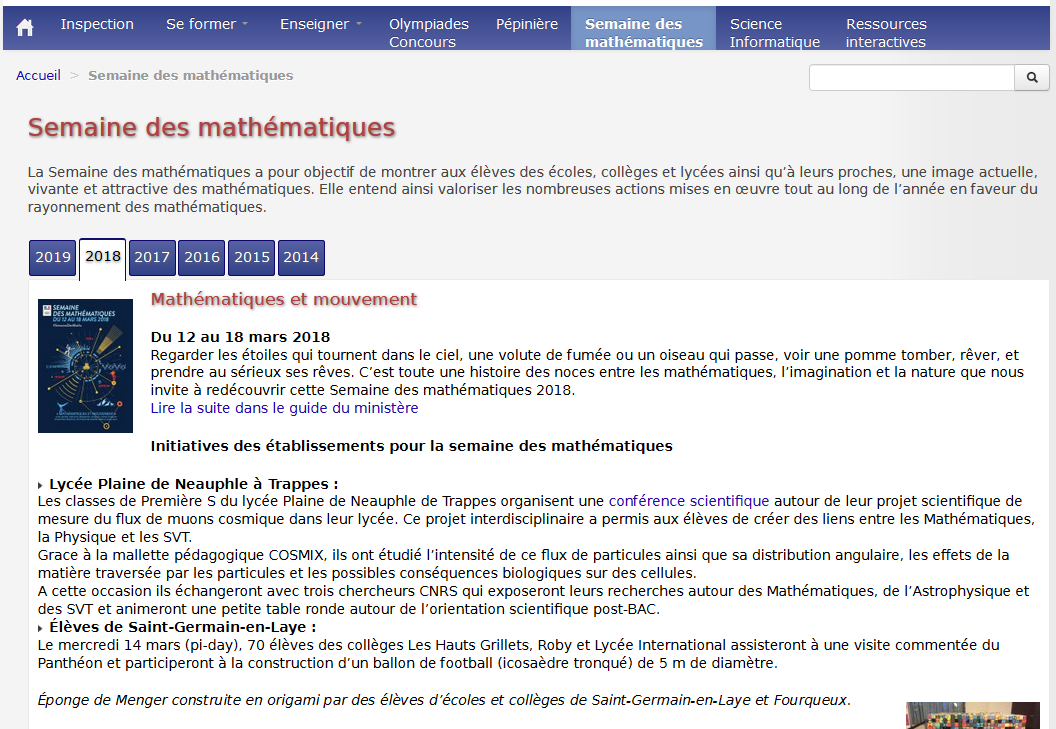 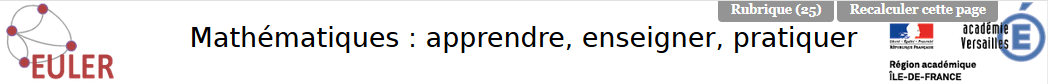 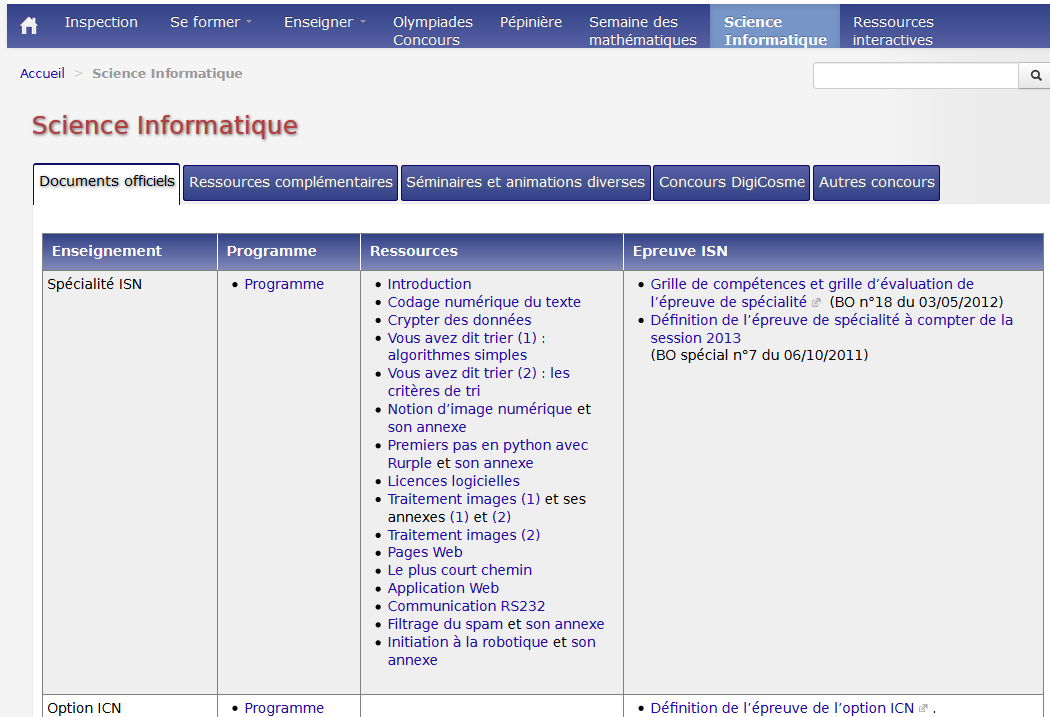 Des définitions et propriétés rigoureuses
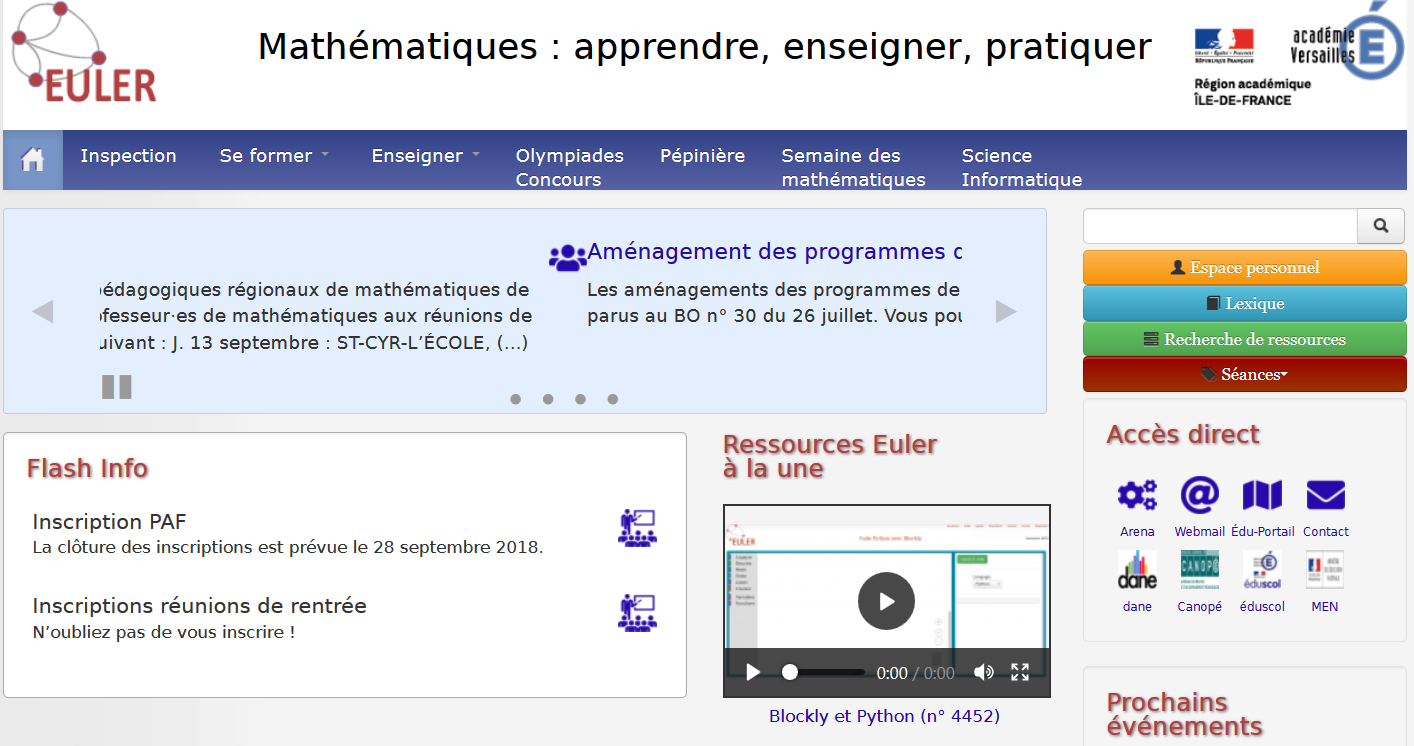 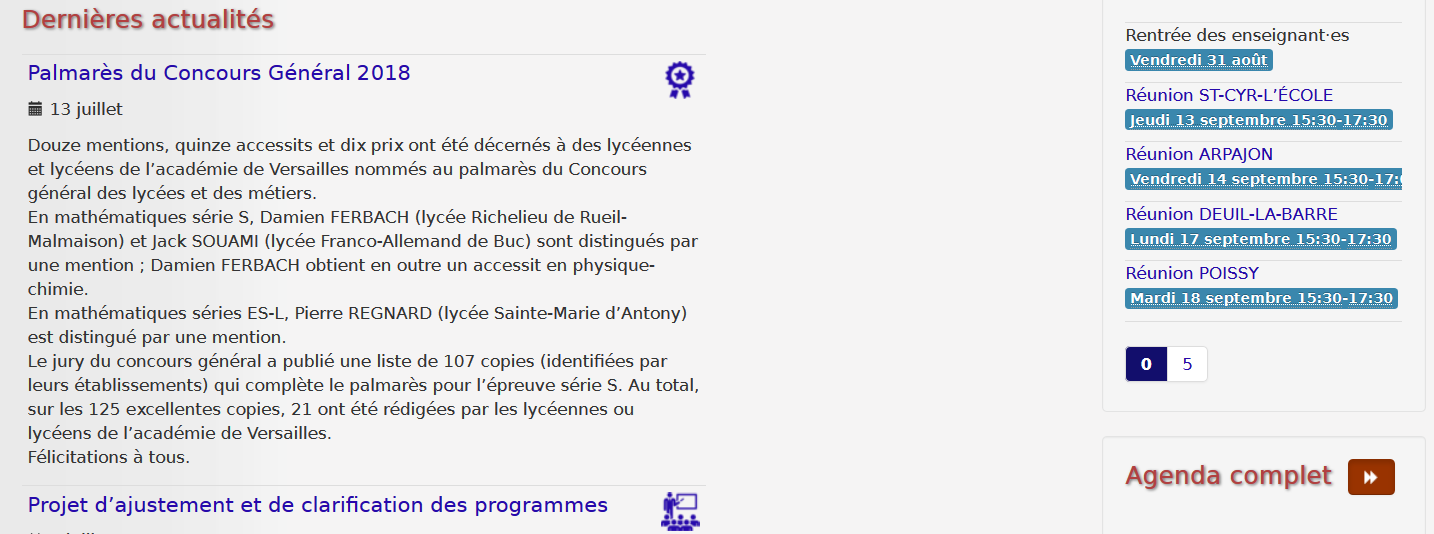 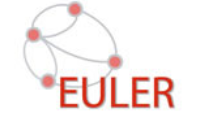 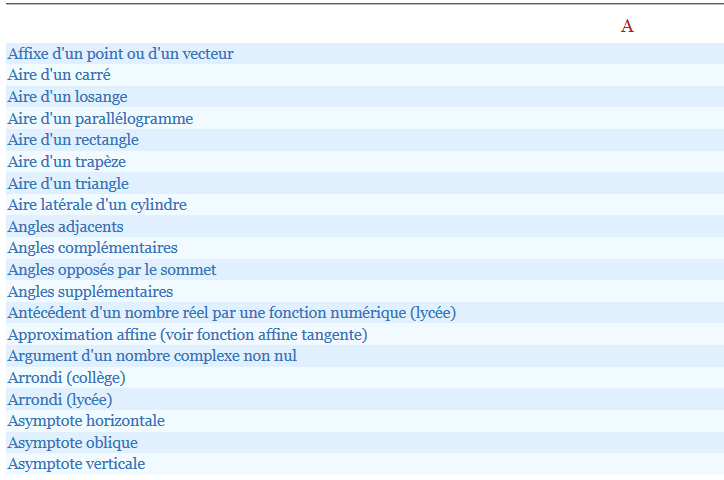 [Speaker Notes: Sont données toutes les définitions avec un exemple. Attention : certains mots comme droite, … ne peuvent pas se définir de façon rigoureuse en 6e. Il est préférable de ne pas donner de définition que de donner une définition dénuée de rigueur et de sens.]
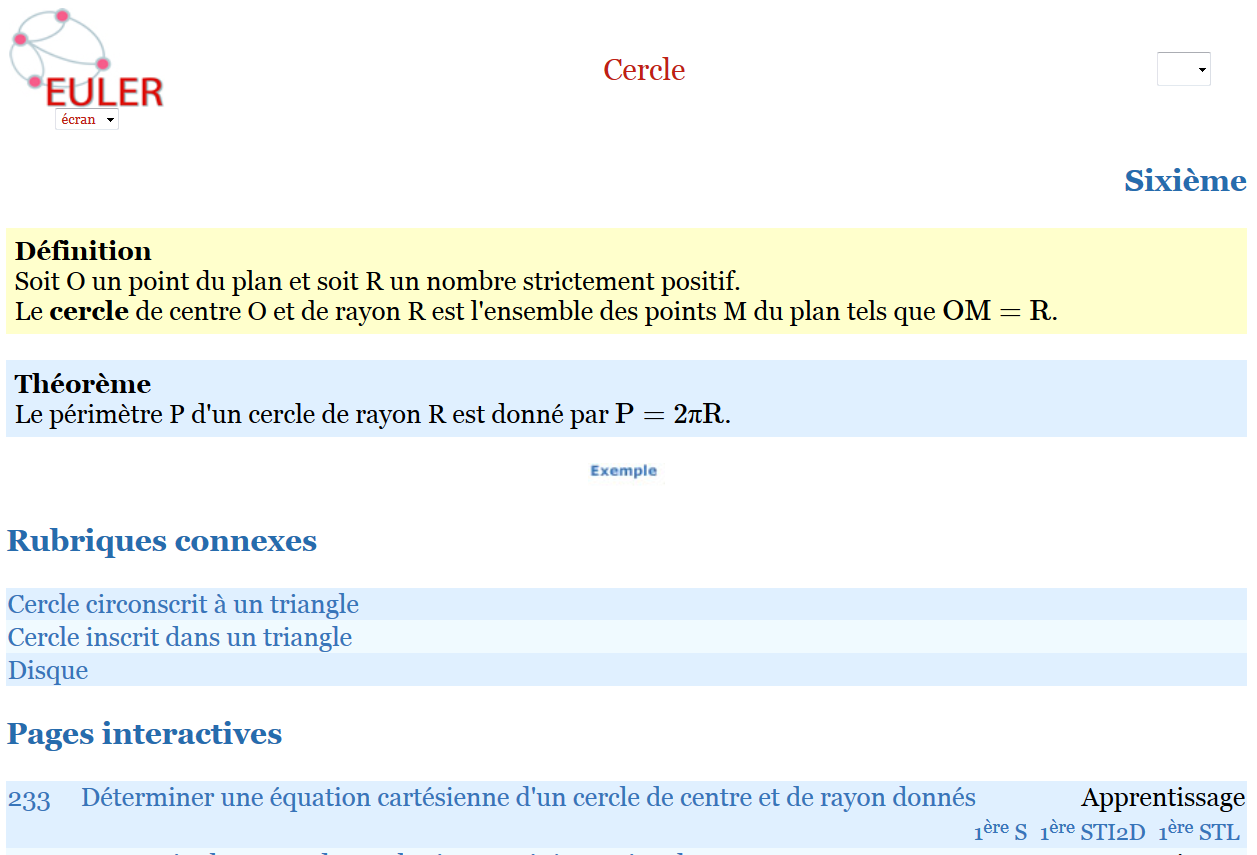 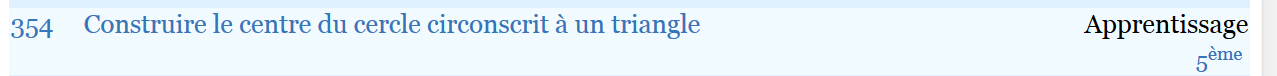 [Speaker Notes: Exemple : pour le cercle, on retrouve les définitions qui sont liées rubriques connexes) et des exercices portant sur cette notion avec les niveaux qui correspondent (pages interactives). On a aussi un exemple de la définition, renouvelable indéfiniment.
Les pages peuvent se mettre en mode « écran » pour la projeter en classe aux élèves.]
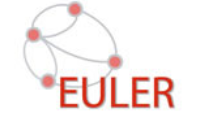 Exemple pour le cercle
[Speaker Notes: L’exemple du cercle. Il est généré de façon aléatoire et on peut en redemander autant de fois que l’on veut.]
Des exercices interactifs variés
[Speaker Notes: Il existe 4441 ressources. 
On peut chercher un exercice par son type (on va y revenir en détaillant les différents types), mais aussi en choisissant le niveau ou le thème ou directement le numéro de la ressource. On peut également regarder tout ce qui concerne un mot en sélectionnant un descripteur dans la liste déroulante.
Il y a 133 ressources de cycle 3
2136 ressources de collège
2091 ressources Lycée 
81 ressources post bac]
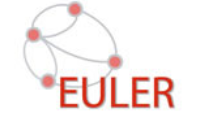 Cours
Outils
Générateurs d’exercices
Exercices de calcul mental
QCM
Exercices d’apprentissages
Exercices guidés
[Speaker Notes: Il y a plusieurs types d’exercices.
L’ordre donné n’est pas en fonction de l’ordre donné sur le site.
On va détailler un par un chaque type en donnant un exemple.]
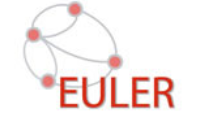 CoursDes démonstrations :
Des démonstrations
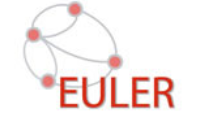 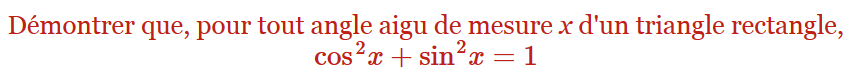 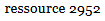 [Speaker Notes: Possibilité de le faire avec la classe ou de donner ce travail à la maison. C’est très guidé et l’élève peut le faire tout seul. Tout est bien expliqué.]
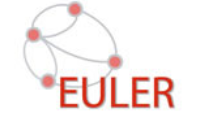 Des outils
Des outils
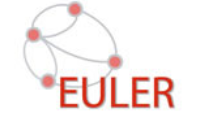 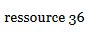 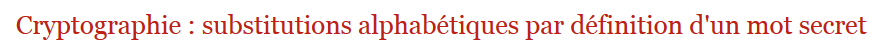 [Speaker Notes: Les outils permettent d’obtenir la solution quand l’utilisateur choisi son propre énoncé. Ils peuvent être utiles aux professeurs pour la préparation d’un cours.
Ces outils peuvent également servir aux élèves afin de résoudre des exercices qui nécessitent une étape de calcul qu’ils ne savent pas résoudre. (utilisé comme un logiciel de calcul formel).]
Des outils
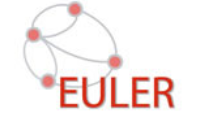 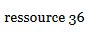 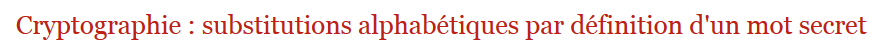 [Speaker Notes: Ici mot secret est : « lafontaine »
Le texte demandé est le corbeau et le renard.]
Des outils
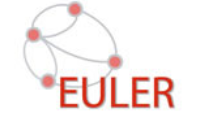 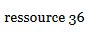 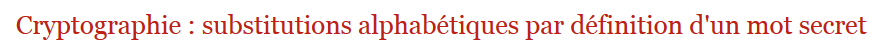 [Speaker Notes: Ici mot secret est : « lafontaine »
Le texte demandé est le corbeau et le renard.]
Des outils
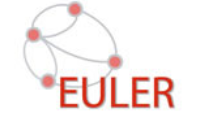 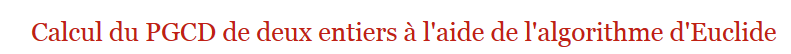 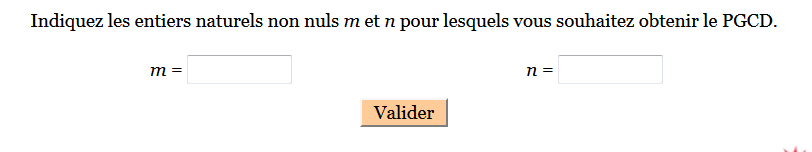 Des outils
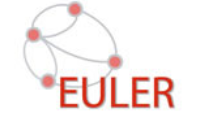 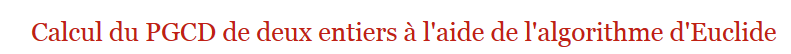 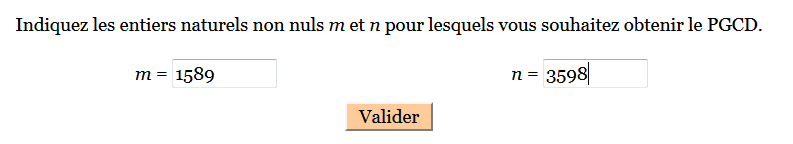 Des outils
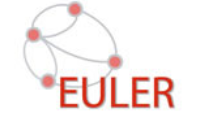 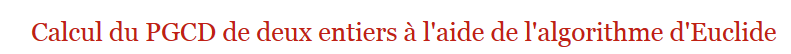 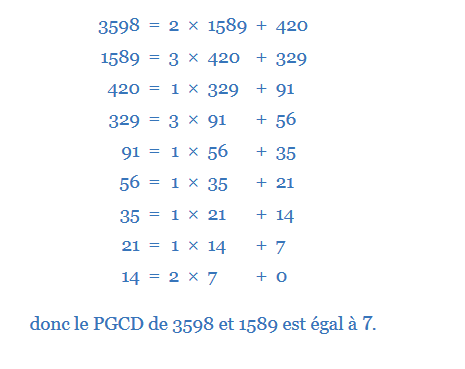 [Speaker Notes: Donc cet outil peut servir à préparer la correction des exercices demandés aux élèves, faire une correction rapide en classe avec les élèves, ou faire un polycopié de correction à destination des élèves (exemplaire papier ou numérique).]
Des outils
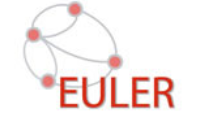 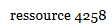 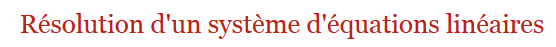 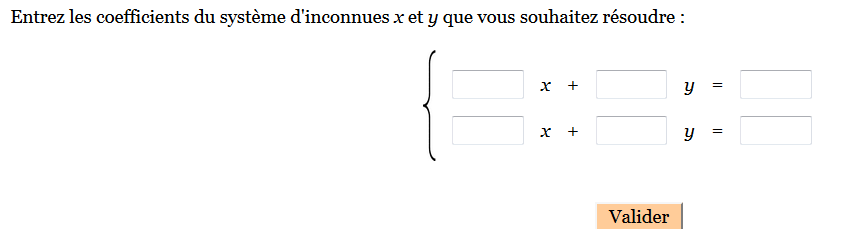 [Speaker Notes: On demande d’abord à l’utilisateur le nombre d’équations de son système.]
Des outils
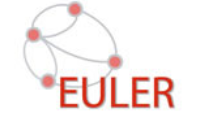 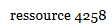 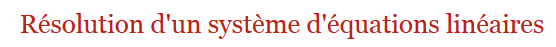 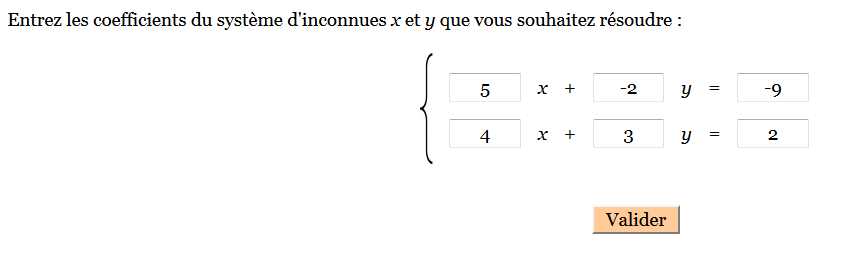 [Speaker Notes: On demande d’abord à l’utilisateur le nombre d’équations de son système.]
Des outils
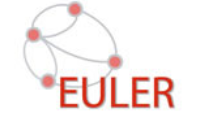 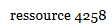 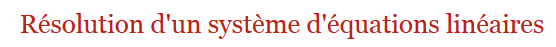 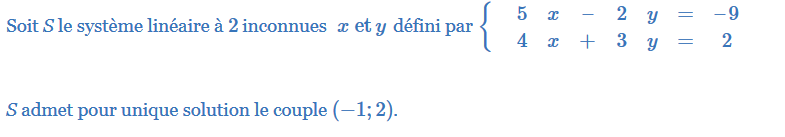 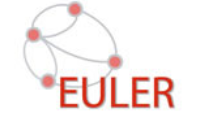 Des générateurs d’exercices en pdf ou Latex
[Speaker Notes: Dans ces ressources, il est donné des énoncés et des solutions qui peuvent être imprimés.
Utiles pour des travaux de groupes, des soutiens, des exercices supplémentaires, des heures de retenues,…]
Des générateurs d’exercices
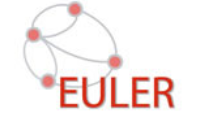 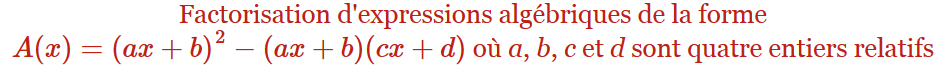 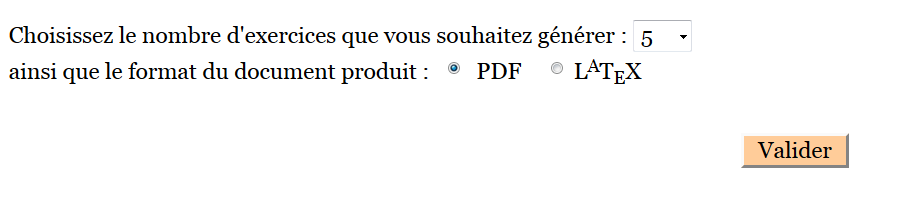 [Speaker Notes: Les exercices peuvent être donnés en latex ou en pdf.]
Des énoncés
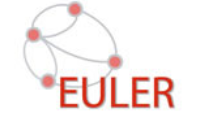 Les solutions sur la page suivante
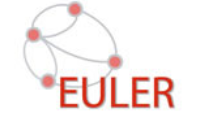 [Speaker Notes: Les exercices sont générés aléatoirement, il est donc facile de faire des feuilles d’exercices différentes pour les élèves.]
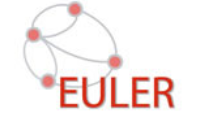 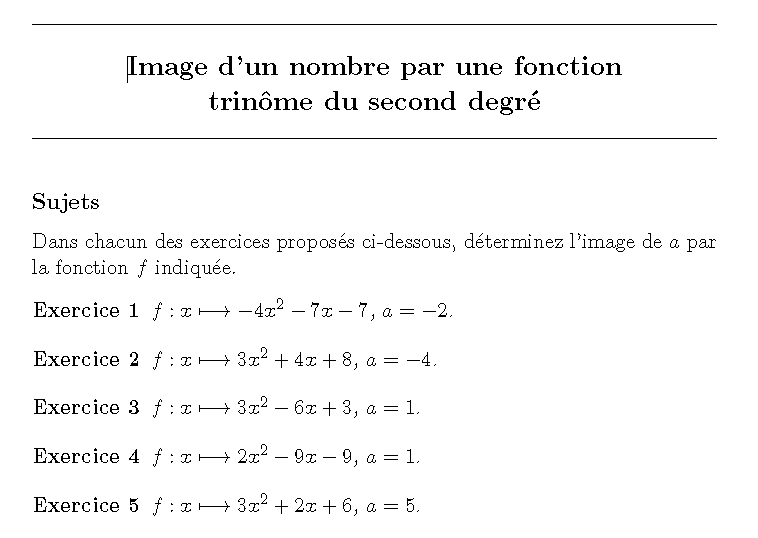 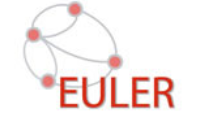 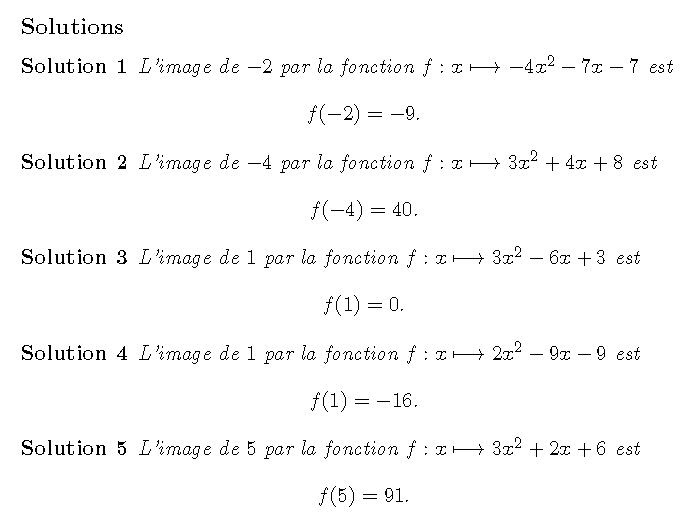 Des exercices de calcul mental
Des exercices de calcul mental
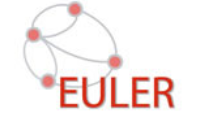 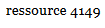 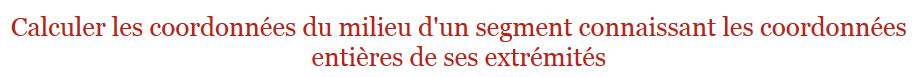 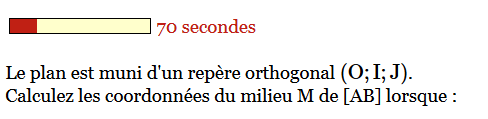 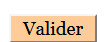 [Speaker Notes: Il existe une centaine de ressources de calcul mental. En général, il y a 5 calculs et le temps est défini à l’avance.]
Des exercices de calcul mental
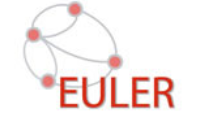 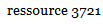 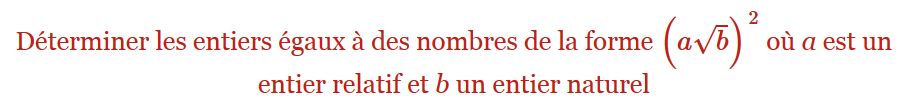 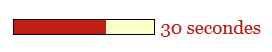 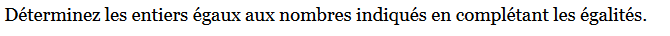 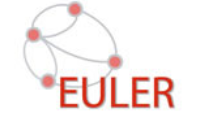 Des questionnaires à choix multiples
[Speaker Notes: De plus en plus de QCM sont donnés aux différents examens. Les approches pour les QCM sont plus ludiques pour les élèves (cocher une case, déplacer des nombres….)]
Des questionnaires à choix multiples
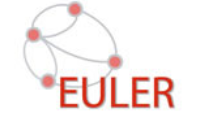 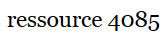 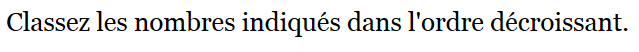 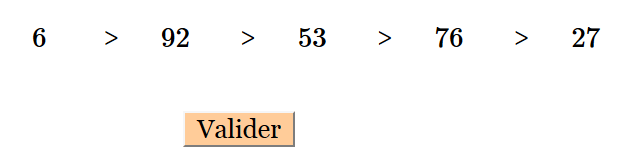 Des questionnaires à choix multiples
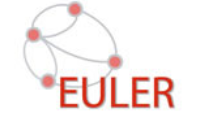 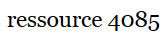 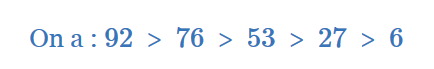 Des questionnaires à choix multiples
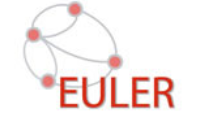 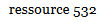 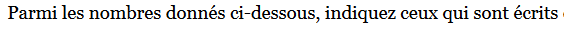 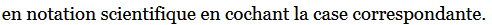 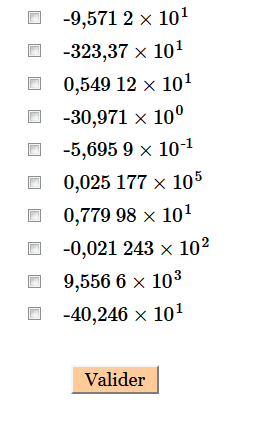 Des exercices d’apprentissage
[Speaker Notes: Cela concerne à peu près la moitié des ressources.]
Exercices d’apprentissage
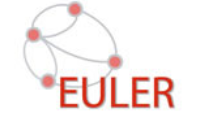 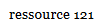 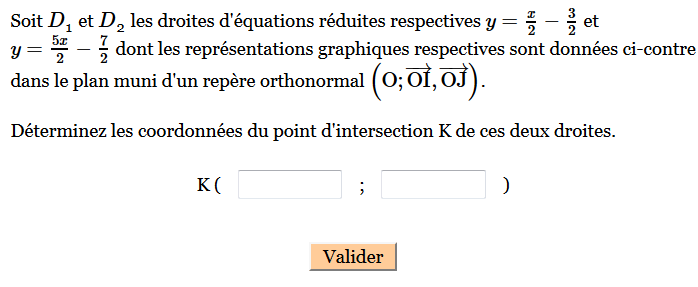 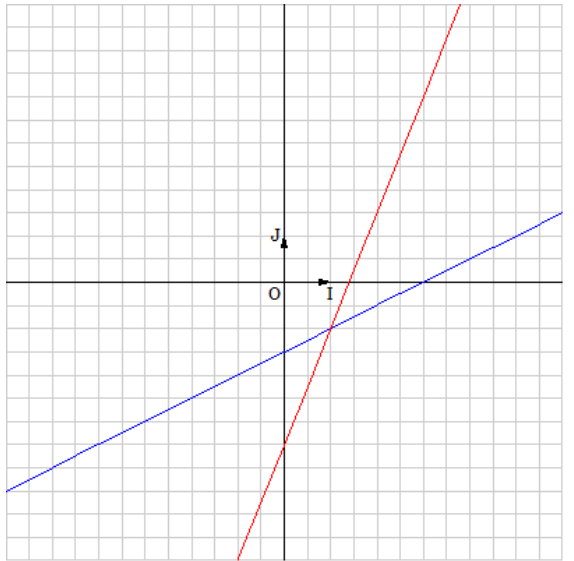 [Speaker Notes: Pour chaque exercice, on a un énoncé et l’utilisateur doit répondre à la question. On valide avec la souris.]
La solution apparait si la réponse est correcte. L’utilisateur peut également la demander s’il a eu faux trois fois
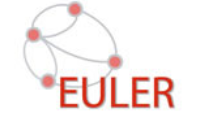 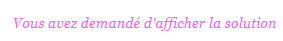 [Speaker Notes: Si l’utilisateur demande la solution, un message s’affiche.
Cela fonctionne avec toutes les ressources sauf les outils et les cours.]
Exercices d’apprentissage
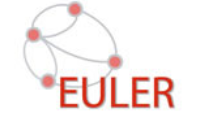 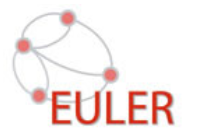 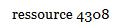 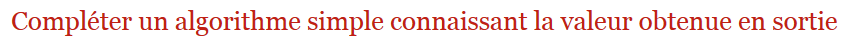 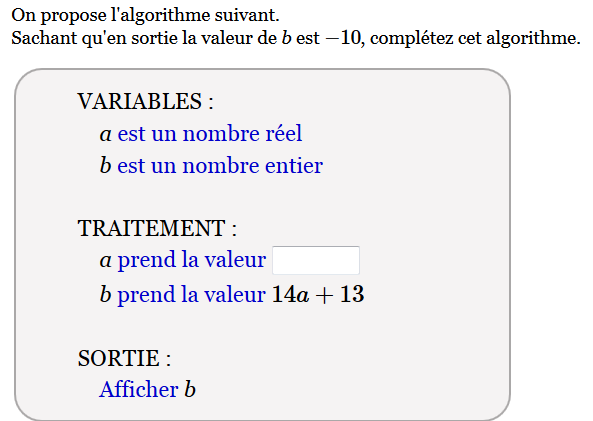 [Speaker Notes: 72 ressources d’algorithmique.
Les ressources d’algorithmique seront aussi ajoutées par rapport au prochain programme. (aussi vite que possible)
Il en a été de même avec la notion de convexité. (32)]
Exercices d’apprentissage
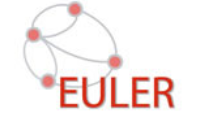 ressource 3263
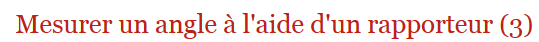 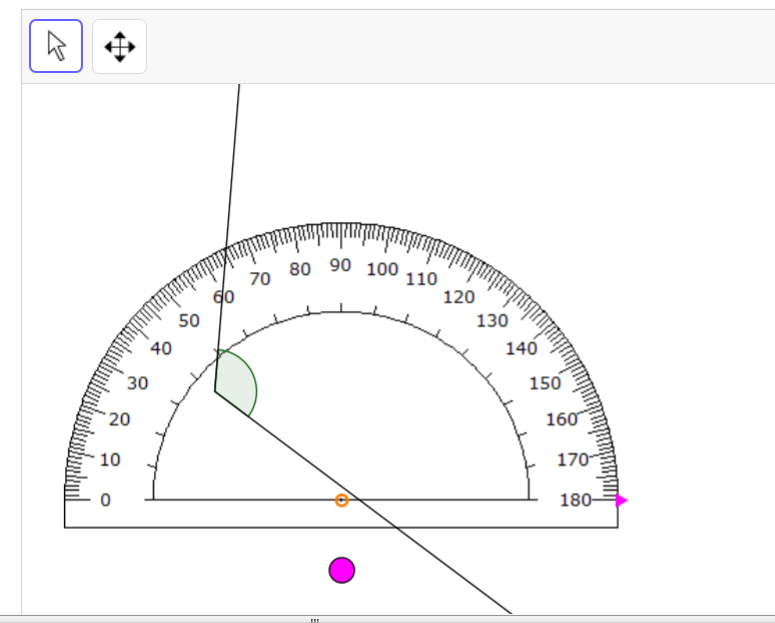 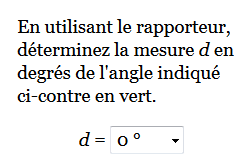 [Speaker Notes: Ressource rénovée hier.
Il faut déplacer le point rose pour placer le centre du rapporteur au bon endroit puis bouger la flèche pour placer le 0 des graduations correctement.]
Des exercices guidés
[Speaker Notes: Ces exercices sont composés de plusieurs étapes. Les questions sont données l’une après l’autre de façon à ce que l’utilisateur puisse également mémoriser la méthode de résolution.]
Des exercices guidés
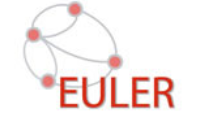 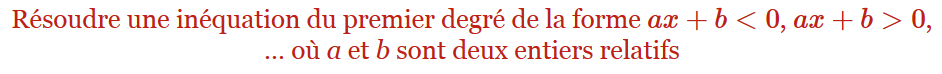 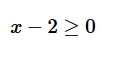 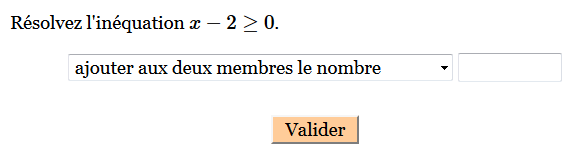 [Speaker Notes: Dans l’exercice guidé, l’élève est en cours d’apprentissage. Des indications lui sont données comme par exemple la méthode.
Certaines fois, il a plusieurs questions à la suite pour résoudre l’exercice.]
Des exercices guidés
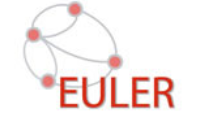 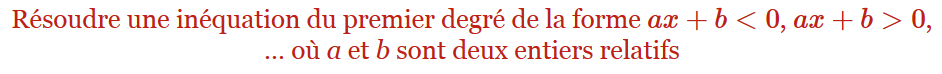 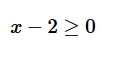 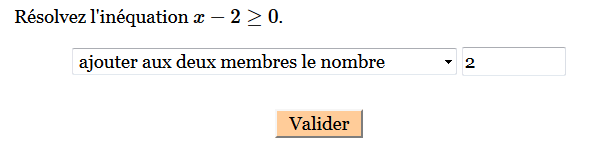 Des exercices guidés
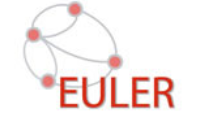 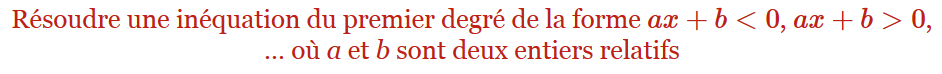 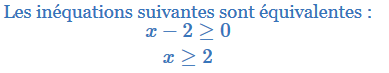 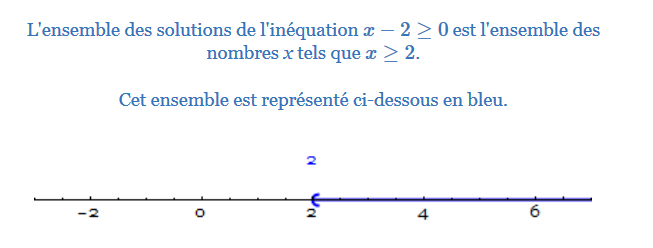 Des exercices guidés
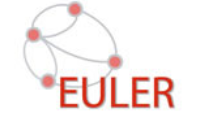 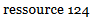 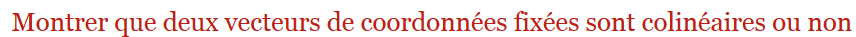 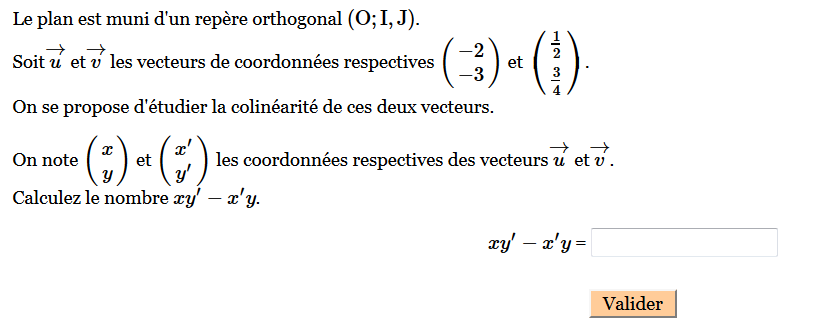 Des exercices guidés
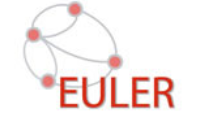 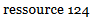 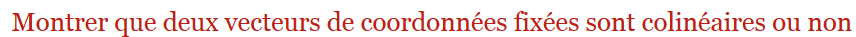 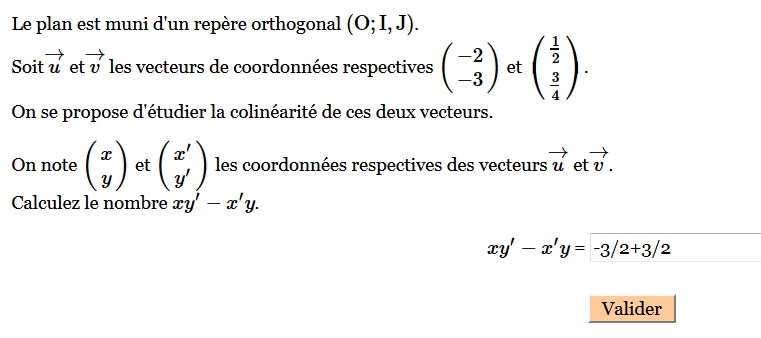 [Speaker Notes: On peut dans certaines ressources, mettre le calcul qui est à faire et ne pas calculer. Le serveur effectue tout seul les calculs nécessaires.
C’est très important pour les élèves qui sont pénalisés par le calcul.]
Des exercices guidés
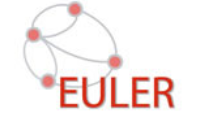 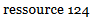 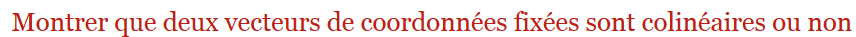 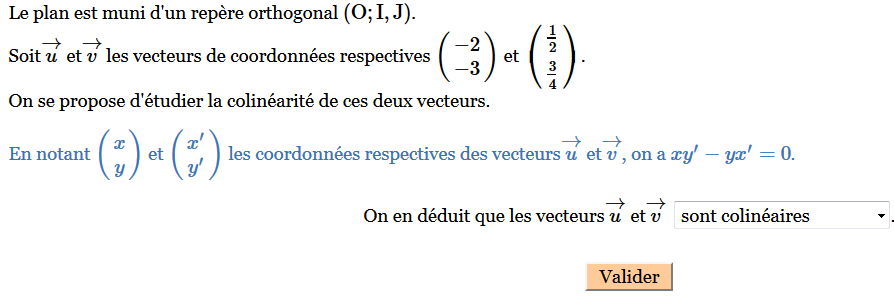 [Speaker Notes: On peut dans certaines ressources, mettre le calcul qui est à faire et ne pas calculer. Le serveur effectue tout seul les calculs nécessaires.
C’est très important pour les élèves qui sont pénalisés par le calcul.]
Des exercices guidés
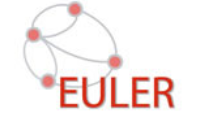 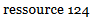 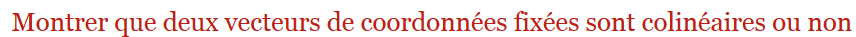 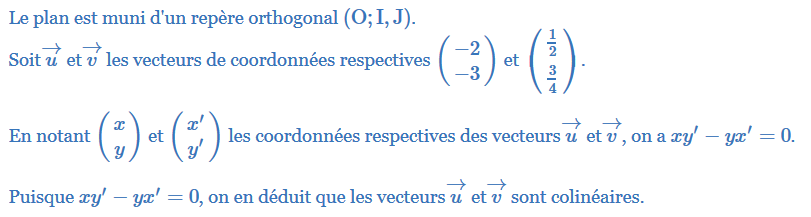 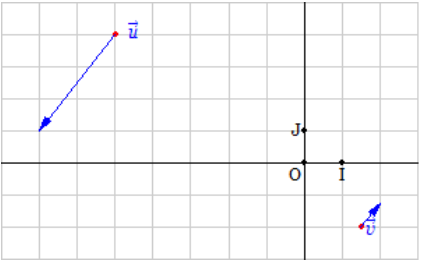 [Speaker Notes: On peut dans certaines ressources, mettre le calcul qui est à faire et ne pas calculer. Le serveur effectue tout seul les calculs nécessaires.
C’est très important pour les élèves qui sont pénalisés par le calcul.]
Fichier GeoGebra téléchargeable
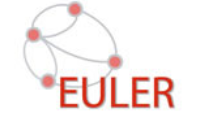 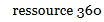 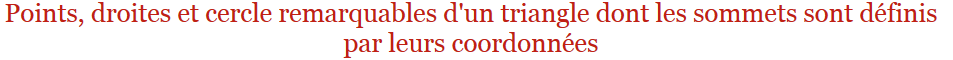 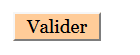 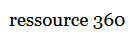 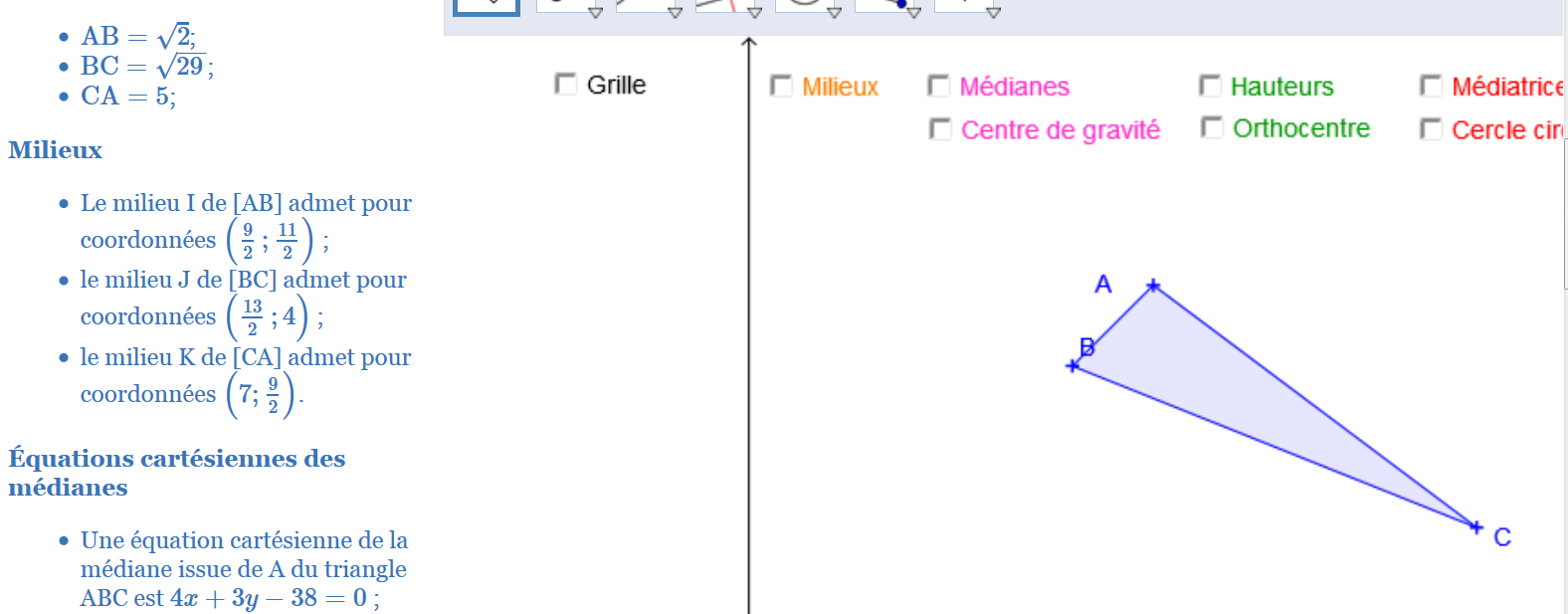 Des évaluations facilement accessibles grâce à un espace personnel
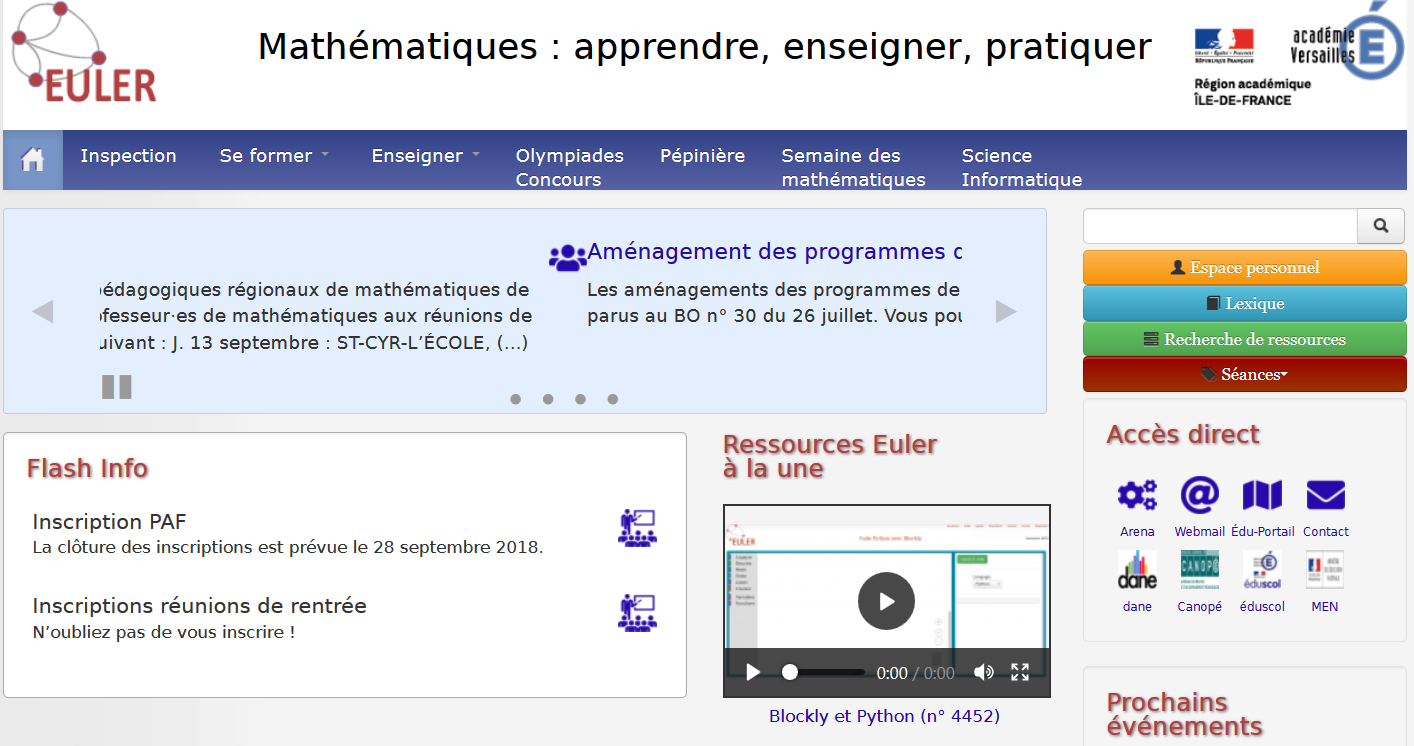 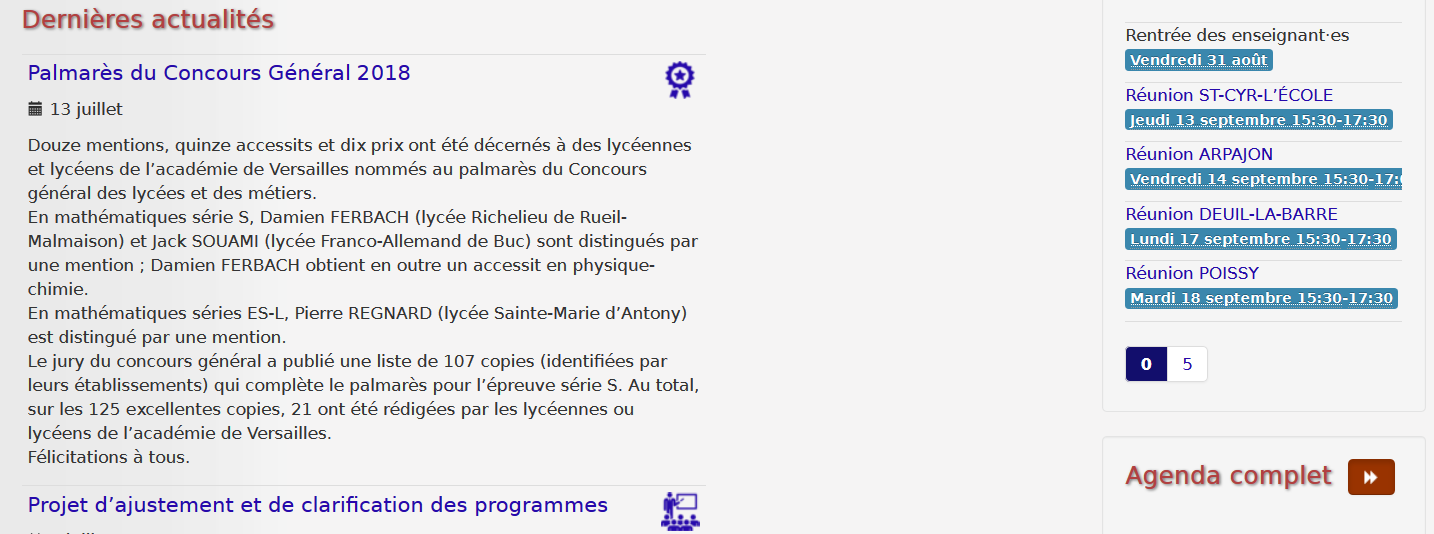 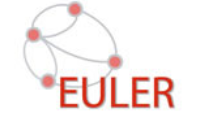 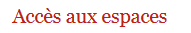 [Speaker Notes: On se crée très facilement son espace personnel. Il est juste nécessaire d’avoir une adresse académique. En cas de blocage, contacter le groupe de production.]
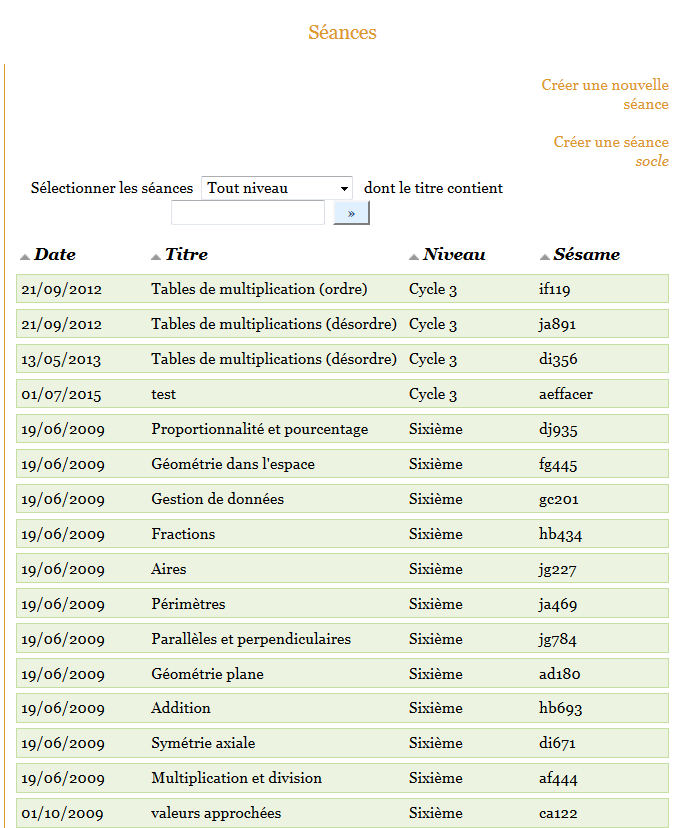 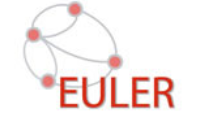 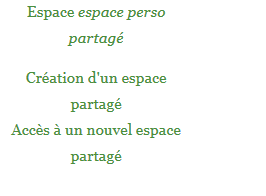 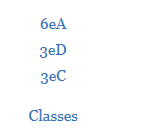 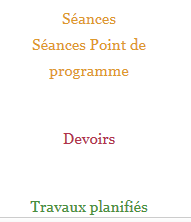 [Speaker Notes: Dans son espace personnel, on crée des classes et on entre le nom de ses élèves.
Ensuite on crée des séances de travail  qu’on peut attribuer aux élèves en créant ensuite des tâches planifiées.]
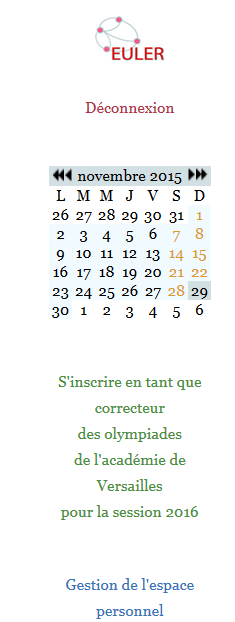 Bandeau à droite
[Speaker Notes: Penser à bien modifier ses données personnelles (surtout établissement en cas de mutation) pour que les convocations arrivent bien.]
Des séances d’exercices
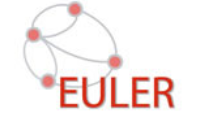 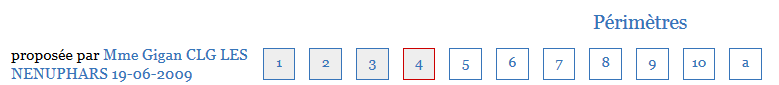 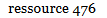 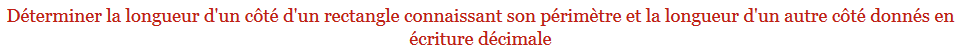 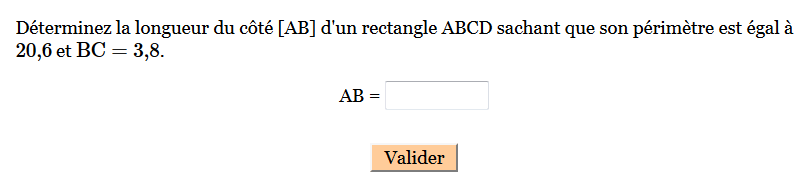 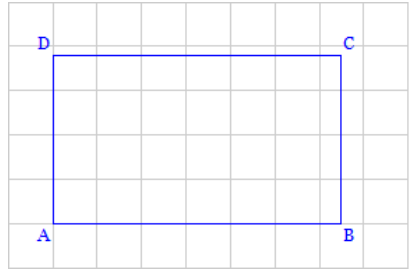 [Speaker Notes: Exemple de séance]
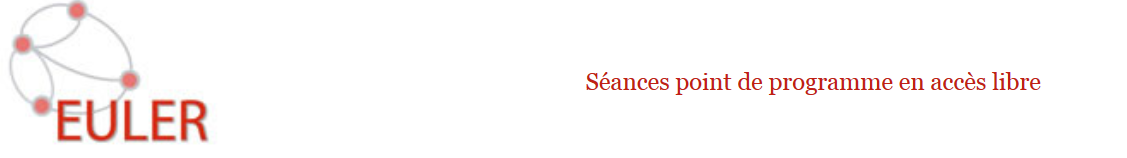 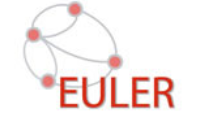 [Speaker Notes: Des séances sont déjà prêtes. On peut les copier sur son espace et les modifier comme on veut.]
Des travaux planifiées
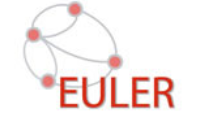 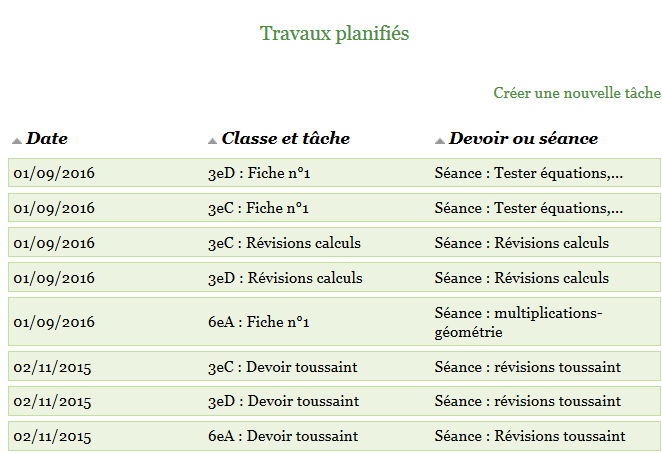 Une progression visible
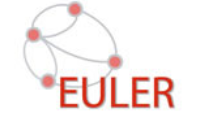 [Speaker Notes: Plusieurs façon de voir la progression : par le travail, par l’élève.]
Une progression visible
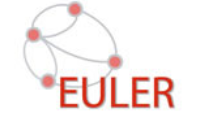 [Speaker Notes: Plusieurs façon de voir la progression : par le travail, par l’élève.]
Une progression visible
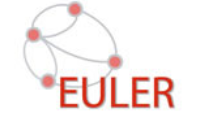 [Speaker Notes: Plusieurs façon de voir la progression : par le travail, par l’élève.]
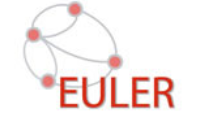 Un suivi des erreurs
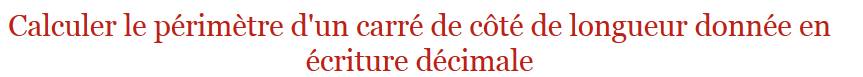 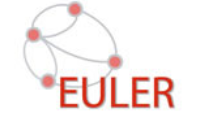 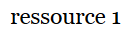 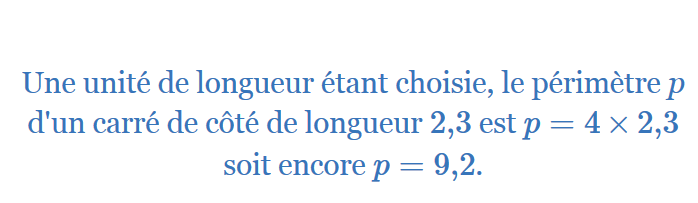 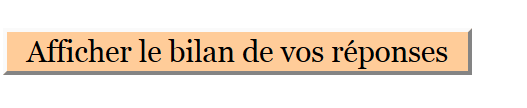 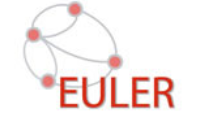 [Speaker Notes: Il est envisagé que ce suivi d’erreurs apparaisse dans les espaces personnels.]